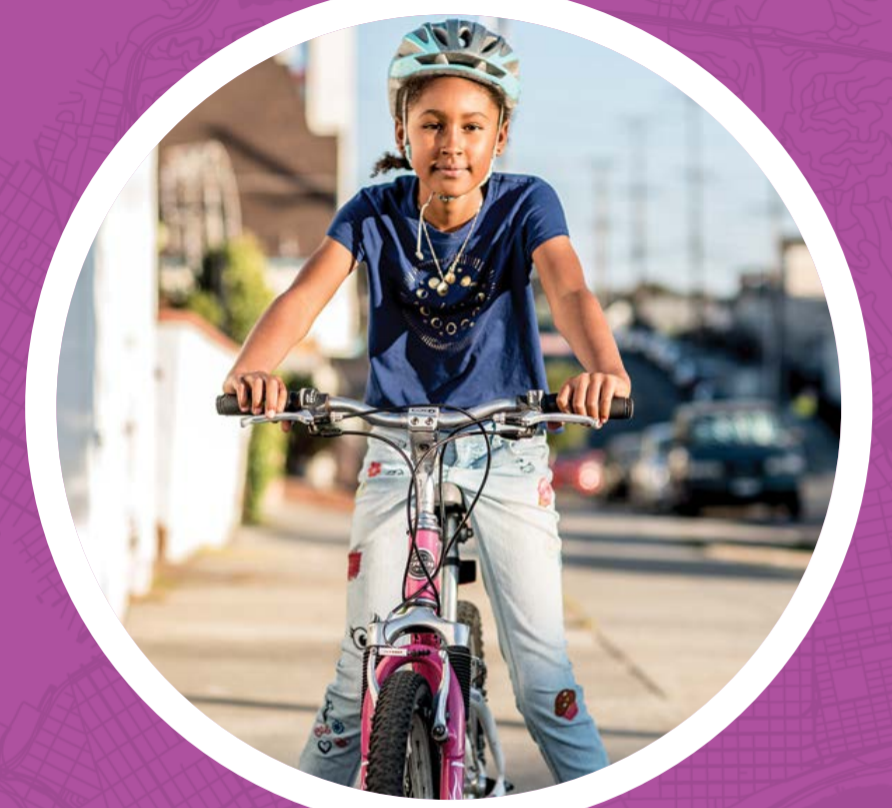 Active Transportation Program Grant:73rd Avenue Active Routes to Transit
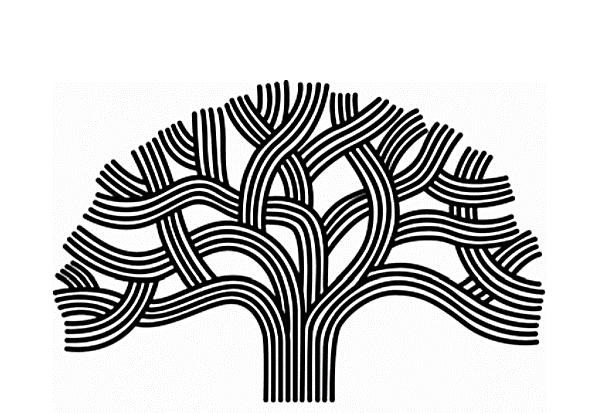 City of Oakland 
Department of Transportation
Today’s Goals
ATP Program
Background
Design Concepts 
Timeline 
Questions/comments
Active Transportation Program (ATP) Grant
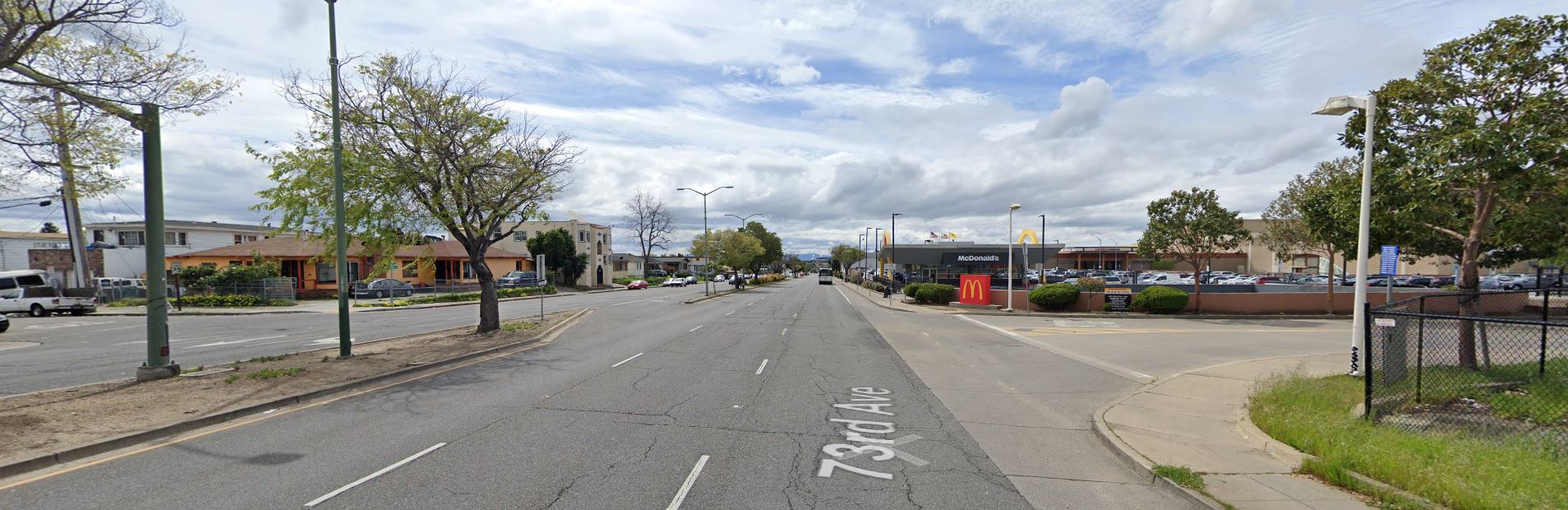 The purpose of the ATP is to encourage an increased use of active modes of transportation, such as biking and walking by achieving the following goals:
Increase the proportion of trips accomplished by biking and walking.
Increase the safety and mobility of non-motorized users.
Advance the active transportation efforts of regional agencies to achieve greenhouse gas reduction.
Enhance public health
Ensure that disadvantaged communities fully share in the benefits of the program.
Provide a broad spectrum of projects to benefit many types of active transportation users.
73rd – Eastmont Transit Center
https://dot.ca.gov/programs/local-assistance/fed-and-state-programs/active-transportation-program
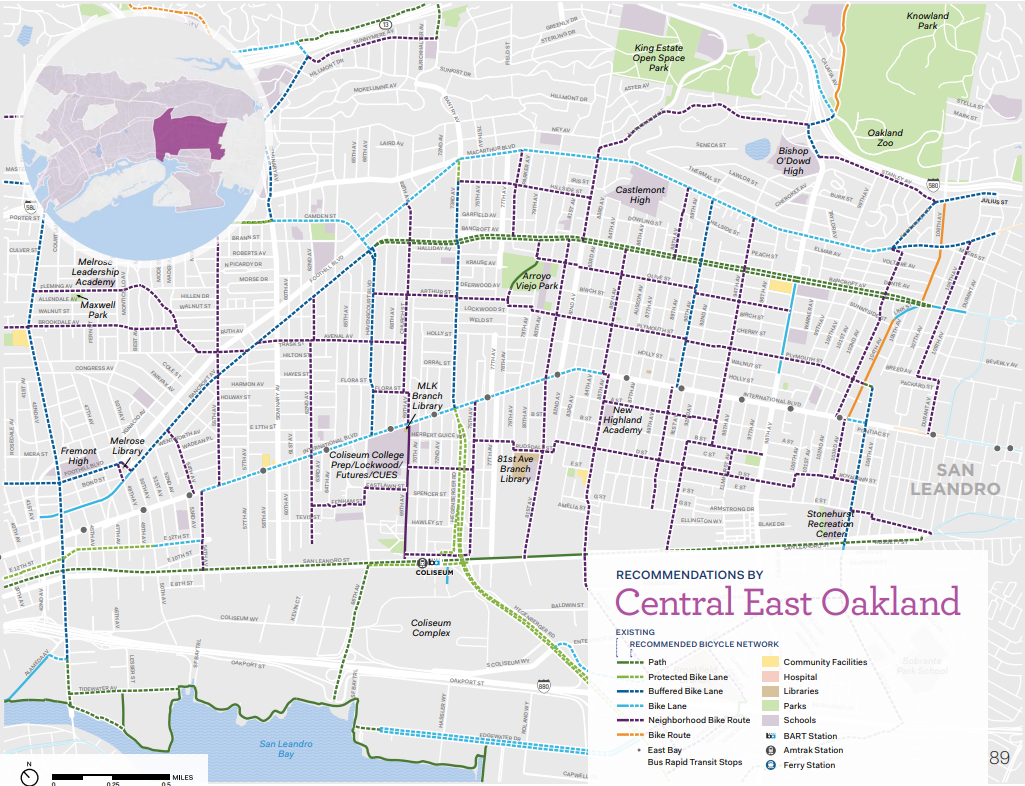 Background on 73rd Active Routes to Transit
The project was identified as a priority project in the 2019 bicycle plan update “Let’s Bike Oakland” and the 2021 East Oakland Mobility Action Plan (EOMAP). The City developed a resident and community-based organization-led design process to ensure that final recommendations resonated with the community. 
We heard: 
Safety concerns regarding speeding and bad driving behavior at intersections,
Security concerns biking and walking next to vehicle traffic due to potential exposure to drive-by assault. 
Community members shared that they did not feel safe using the current bike facilities or crossing 73rd Ave to access the Eastmont Transit Center.
Design Concepts
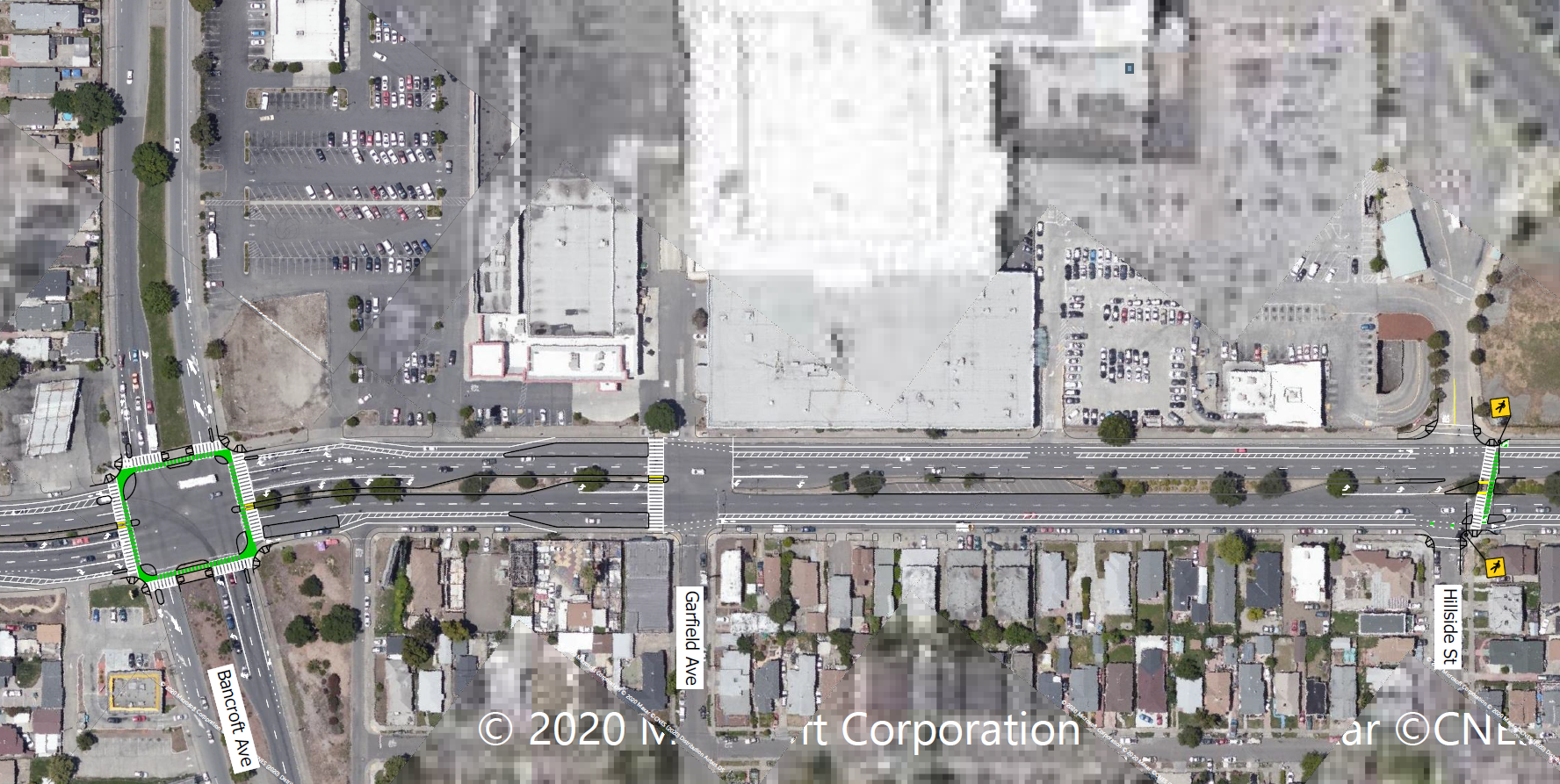 Project Extent: Eastmont Transit Center to Coliseum BART
Buffered bicycle lanes, closing a gap in the network and creating more separation from motorized vehicles
Bus boarding islands to improve bus operations and give transit riders more visibility
Two protected intersections for bicyclists and to help shorten pedestrian crossings
High-visibility crosswalk markings at all intersections
Extended medians to provide a pedestrian refuge in center of street and to reduce turning speeds
Dedicated bicycle connection to Coliseum BART at International Blvd
A new pedestrian/bicycle crossing across 73rd to provide direct access to Eastmont Transit village
Timeline
East 15th St at 5th Ave
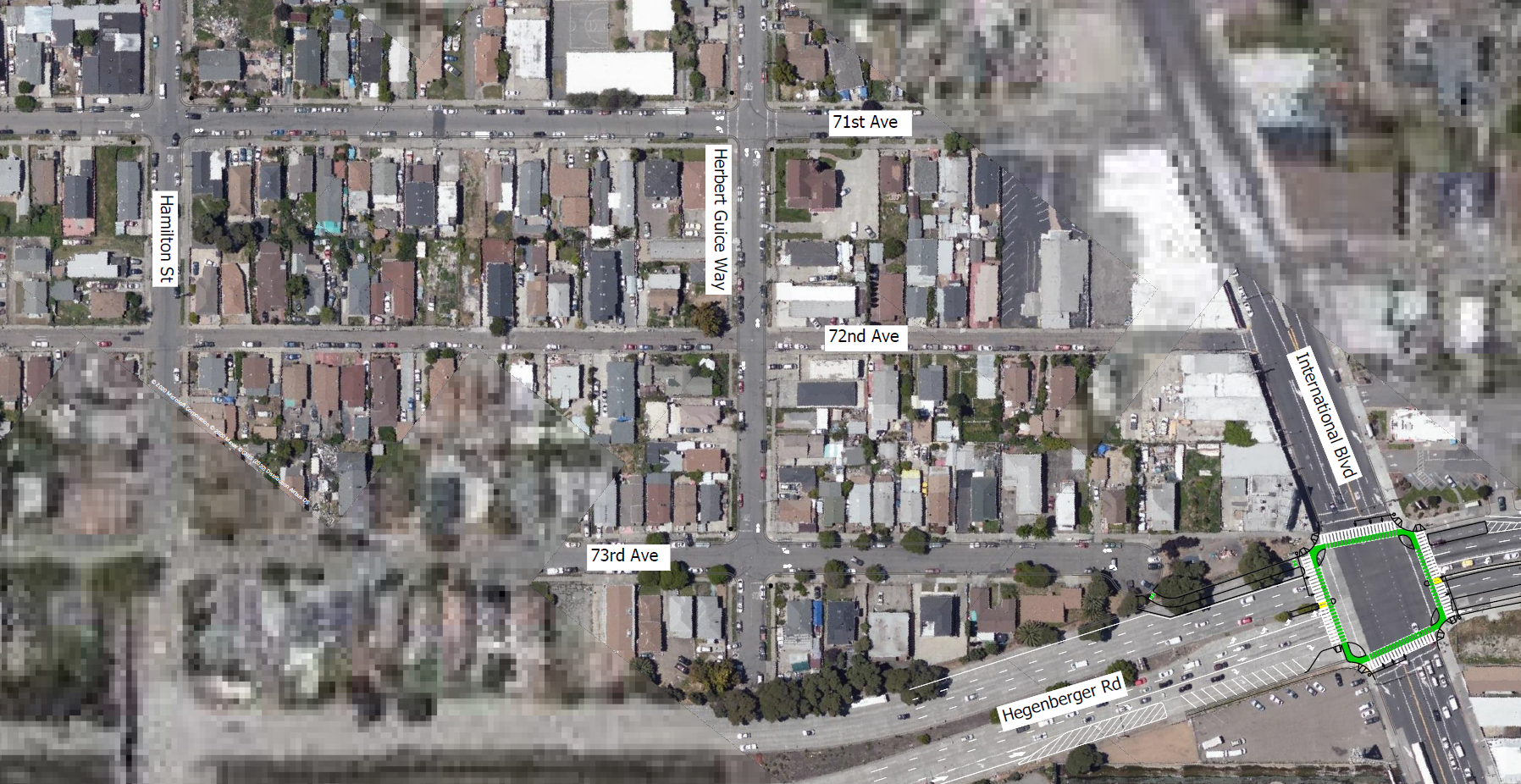 Active Transportation Program Cycle 6 Application Development 
April/May 2022 
ATP Cycle 6 Application Due 
June 15, 2022
ATP Cycle 6 Award Notification 
December 2022
Project Start Date (if awarded)
March 2023
Project Construction Complete (if awarded) 
March 2030
After (Rendering)
[Speaker Notes: project start date: 
When we can go into bid for consultants to do the design work (about 18 months for design) 
Then project construct bid and award (6 to 12 months) 
Actual construction about another 24 months]
Thank you!



Manuel Corona, OakDOT
mcorona@Oaklandca.gov
Any questions or comments?
https://www.oaklandca.gov/projects/73rd-avenue-active-routes-to-transit